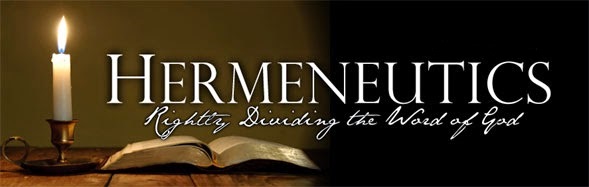 Hermeneutics
					Rightly Dividing the Word of God
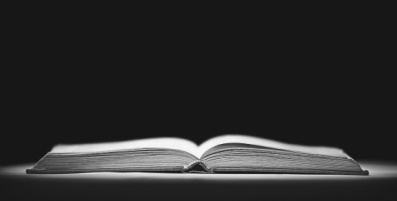 Methods, Rules and Principles of Interpretation
Review

The Need for a Method.

Harmful Methods.

The Deductive Method.

Rules of Interpretation.

A Proper Attitude.
Hermeneutics
					Rightly Dividing the Word of God
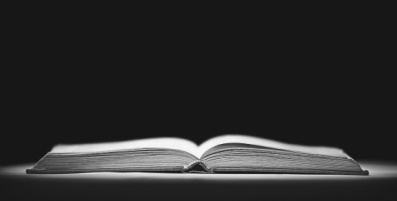 Types of Language Used
The Importance of the Setting

A.	Who is doing the speaking or the writing?
B.	To whom is the command or observation given?
C.	About whom is the passage speaking?
D.	When was the passage in question spoken?
E.	Where was the speaker when the message was 	given?
F.	What were the circumstances about the statement 	spoken?
G.	Why is the passage included in its context?
Hermeneutics
					Rightly Dividing the Word of God
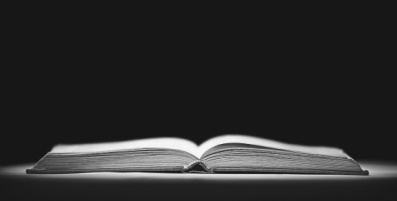 Types of Language Used
Figures of Speech

1.	Parable.					7.	Hyperbole.

2.	Fable.						8.	Irony and Sarcasm.

3.	Simile.						9.	Interrogation.

4.	Metaphor.					10.	Metonymy.

5.	Allegory.					11.	Personification.

6.	Riddle.					12.	Anthropomorphism.
Hermeneutics
					Rightly Dividing the Word of God
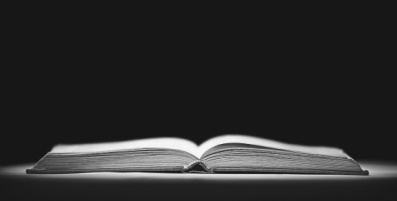 Types of Language Used
Types of Language Used

A.	Literal language.
		It means what is says and says what it means.

B.	Figurative language.
		“A symbol used to tell a story.”


When do I interpret a passage figuratively?
Hermeneutics
					Rightly Dividing the Word of God
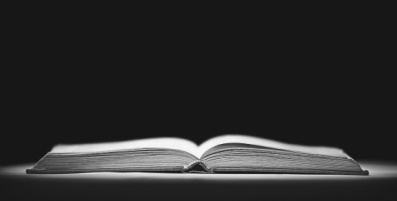 Semantics
The Need to Interpret

	A.	The Nature of Scripture:
			What did it say/mean back then?
			What does it say/mean now?

	B.	The Value of Semantics												Denotative and Connotation Meanings.

	C.	The Triangle of Meaning.
			The referent, the symbol, and the reference.
Hermeneutics
					Rightly Dividing the Word of God
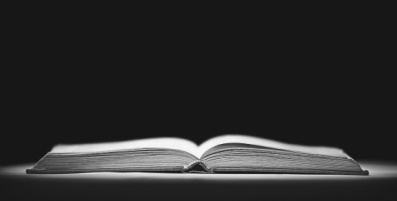 Semantics
The Triangle of Meaning

	A.	Four Attributes of Human Utterance.
		1.	Sense (Mt. 7:29).
		2.	Feeling (Mt. 5:17-20).
		3.	Tone (Mt. 9:36-38; 23:27).
		4.	Intention (Jn. 14:1-6).
Hermeneutics
					Rightly Dividing the Word of God
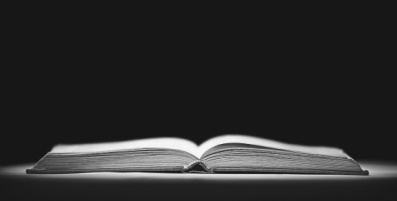 Hermeneutics
Theme verse

Nehemiah 8:8 -- 

They read from the book, from the law of God,
translating to give the sense
so that they understood the reading.
Hermeneutics
					Rightly Dividing the Word of God
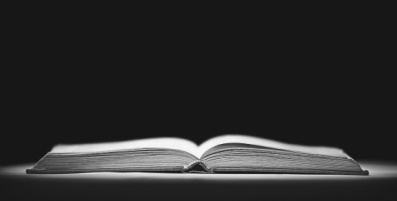 LESSON FIVE:

The Law of Moses and the OT Narratives
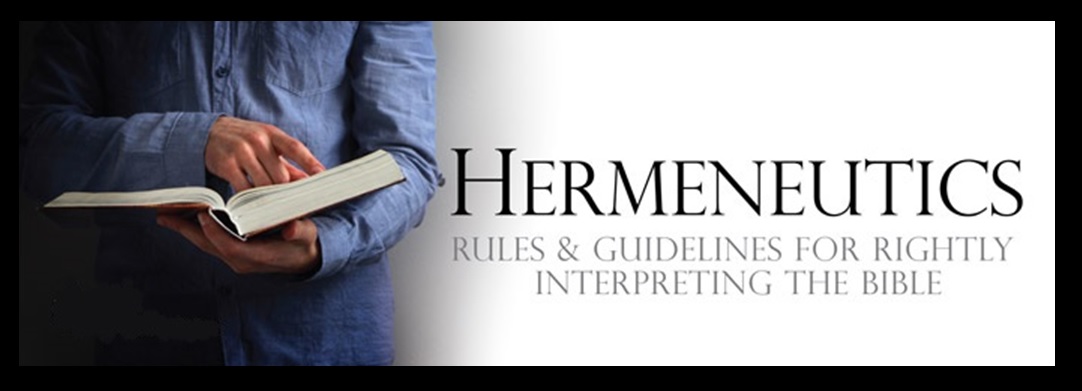 Hermeneutics
					Rightly Dividing the Word of God
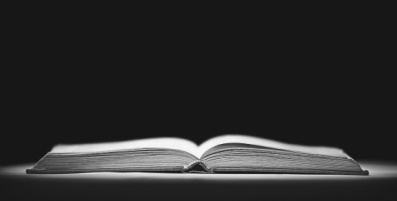 The Law of Moses and the OT Narratives
The Genres of the Bible
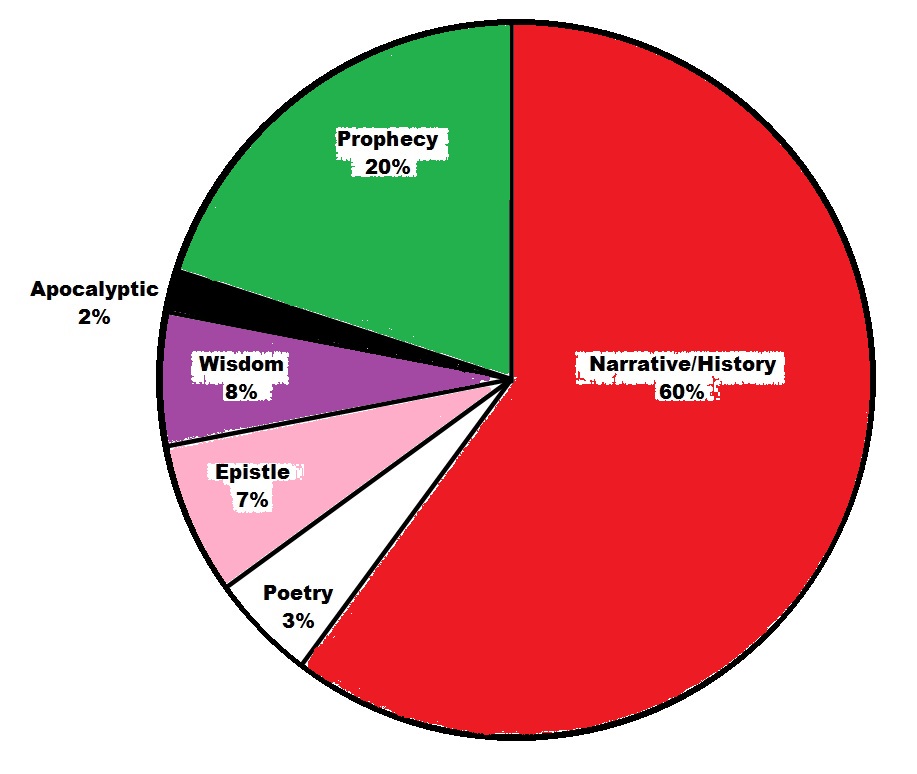 Hermeneutics
					Rightly Dividing the Word of God
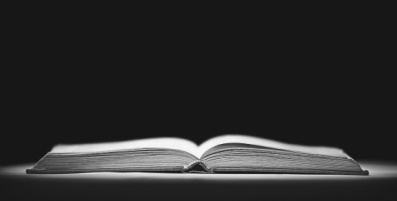 The Law of Moses and the OT Narratives
How to Interpret the Law

	A.	Two kinds of Law:
		1.	Apodictic Law (direct commands).
		2.	Casuistic Law (conditional via case by case).

	B.	Christians and the Old Law:
		1.	The OT Law is a covenant.
		2.	The OT is not our testament.
		3.	The OT is for our learning 
				(Rom. 15:4; 1Cor. 10:11; 2Tim. 3:15).

	C.	The Old Covenant and the Ordinances:
			(1Kgs. 8:9,21; Col. 2:14; Eph. 2:15).
Hermeneutics
					Rightly Dividing the Word of God
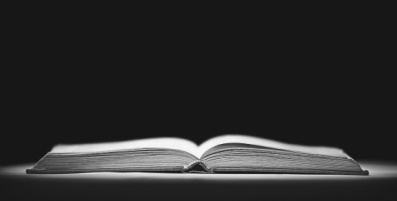 The Law of Moses and the OT Narratives
How to Interpret the Narratives

	A.	What the Narratives are (three levels):
		1.	Top:  God’s universal plan worked out.
		2.	Middle:  The story of Israel.
		3.	Bottom:  Hundreds of individual narratives.

	B.	What the Narratives are not:
		1.	Not just stories about OT people.
		2.	Not allegories or stories with hidden meaning.
		3.	They do not always teach directly.
		4.	They do not each have a moral of its own.
Hermeneutics
					Rightly Dividing the Word of God
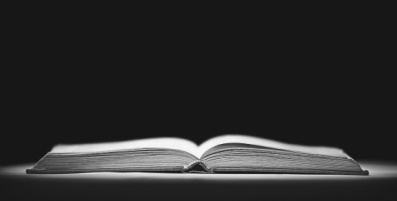 The Law of Moses and the OT Narratives
How to Interpret the Narratives

	A.	What the Narratives are (three levels).
	B.	What the Narratives are not.

	C.	Warnings and Conclusions:
		1.	Implicit does not mean secret!
		2.	No OT narrative was written about you.
		3.	Narratives show God’s providence in the world.
Hermeneutics
					Rightly Dividing the Word of God
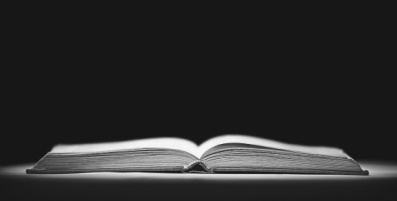 NEXT TIME…
The OT Psalms and Wisdom Literature

A.	The Psalms as Poetry.
		The Psalms as Literature.
		Types of Psalms.
		Benefits of the Psalms.

B.	How to Interpret the Wisdom Literature.
		The nature of Wisdom.
		Ecclesiastes.
		Job.
		Proverbs.